品番:M3774
ウッドマグネットバー
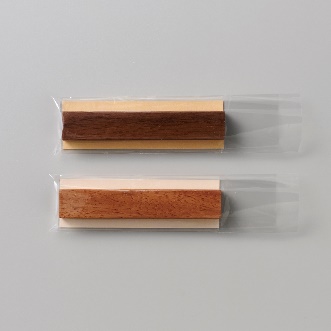 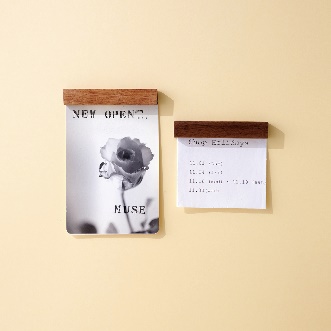 上代:\300(税込\330)
強力なネオジム磁石を使用した、
インテリアになじみやすいウッドマグネットバー。
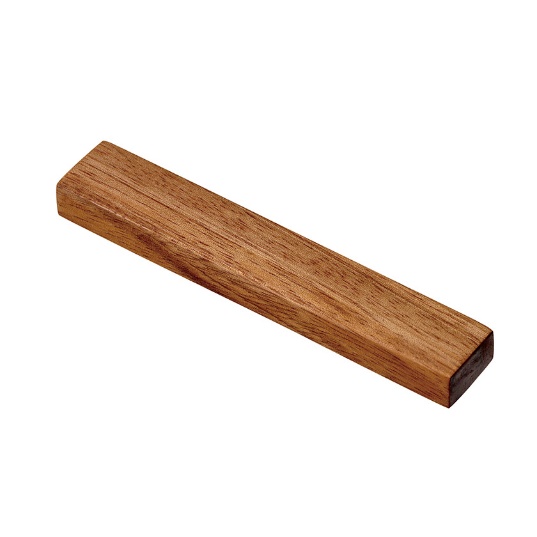 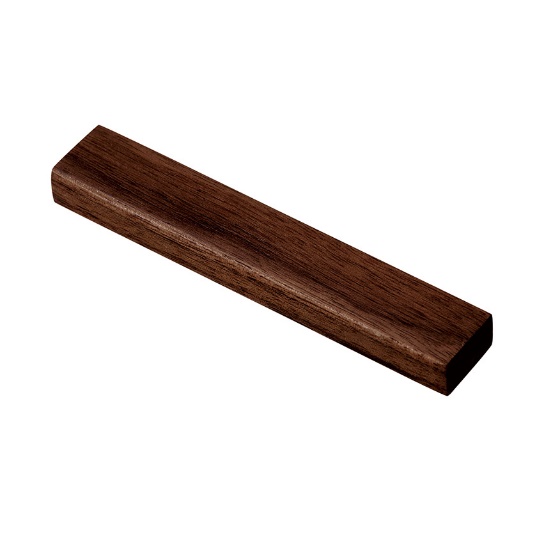 ■商品情報
ナチュラル
ブラウン
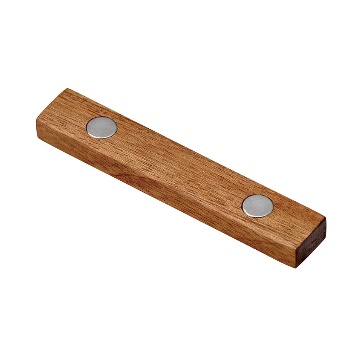 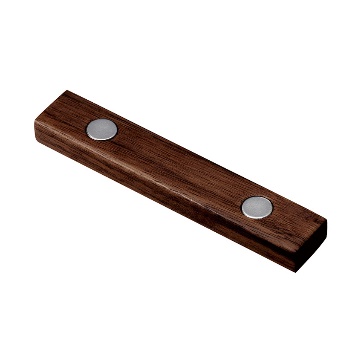 memo
■名入れ範囲
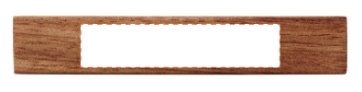 W60×H13㎜